LOGO
BEST PPT TEMPLATES
Monthly work summary report
Report:freeppt7.Com
Company name:XXX
https://www.freeppt7.com
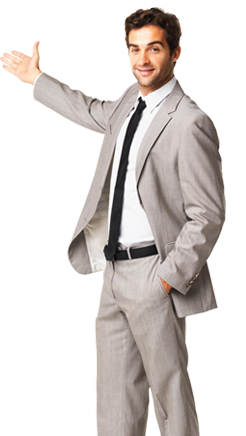 PREFACE
Insert text here. Insert text here. Insert text here. Insert text here. Insert text here. Insert text here.
01
overview
02
Work done
03
improvements
04
New plan
CONTENT
PART 01
An overview
PLEASE INSERT YOUR TEXT HERE
4close
5key
6word
7language
123ABC
keyword
keyword
keyword
keyword
Insert text here.
An overview of this month's work
Insert text here, insert text here, insert text here, insert text here.
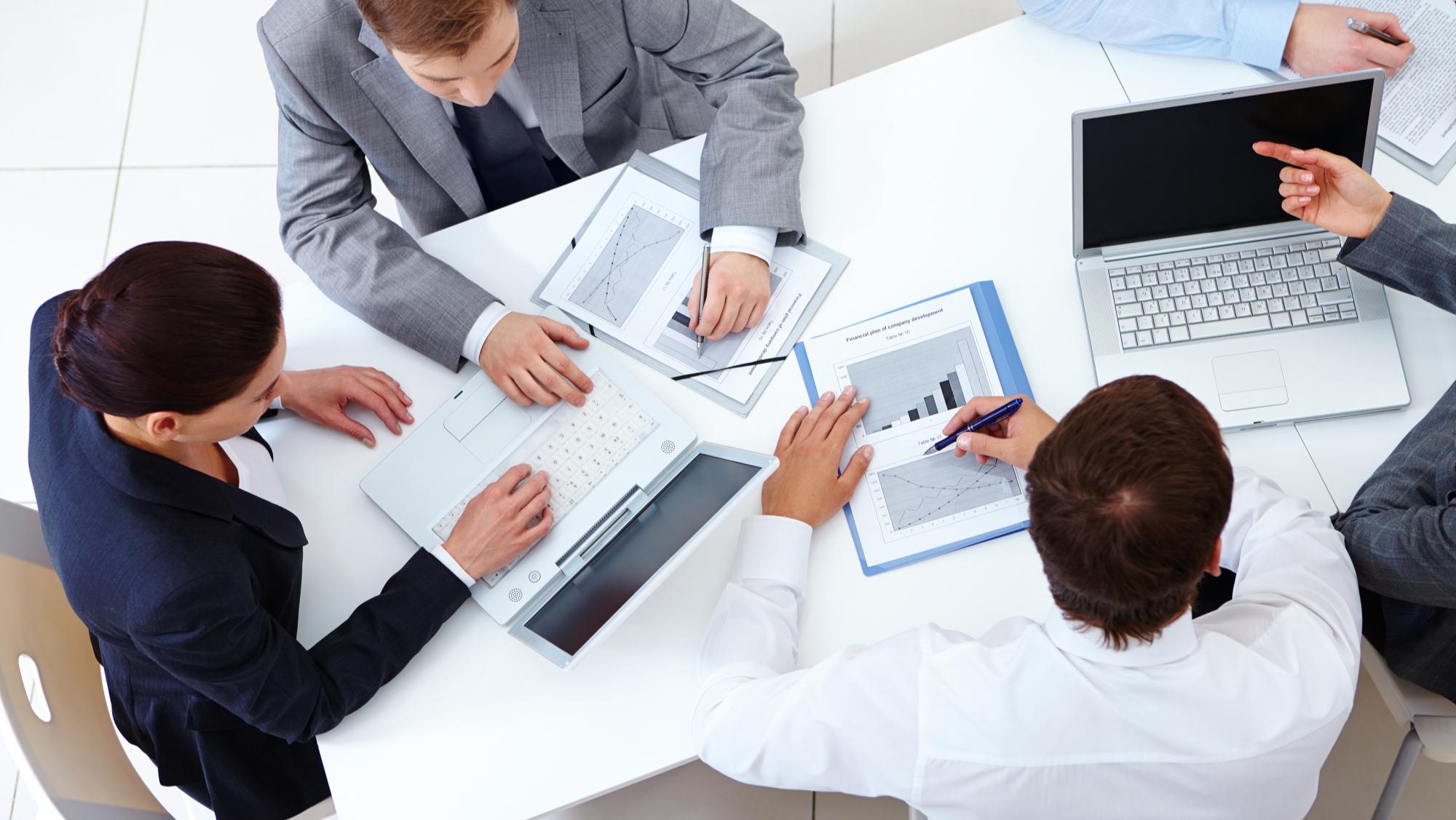 An overview
2000group
Description of key numerical refinements
Insert text here.
172strip
Insert text here.
331item
Insert text here.
54portion
Insert text here.
An overview of this month's work
Insert text here
Insert text here
Insert text here, insert text here,
Insert text here, insert text here,
Insert text here
Insert text here
Insert text here, insert text here,
Insert text here, insert text here,
An overview of this month's work
Insert text here
Insert text here
Insert text here
Insert text here
Insert text here, and insert text here.
Insert text here, and insert text here.
Insert text here, and insert text here.
Insert text here, and insert text here.
PART 02
Work done
PLEASE INSERT YOUR TEXT HERE
The completion of the work this month
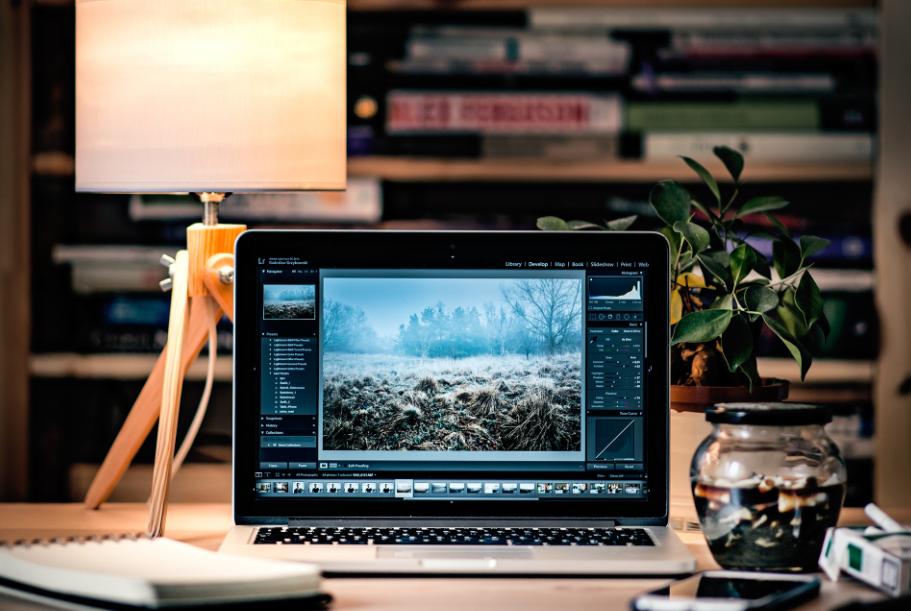 Insert text here
Insert text here
Insert text here. Insert text here.
The completion of the work this month
Insert keywords here
keyword
keyword
12%
34%
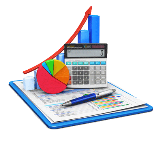 Insert text here. Insert text here. Insert text here. Insert text here. Insert text here. Insert text here.
Insert keywords here
keyword
keyword
78%
56%
The completion of the work this month
Insert text here
Insert text here, and insert text here.
01
02
03
04
Insert text here
Insert text here, and insert text here.
Insert text here
Insert text here, and insert text here.
Insert text here
Insert text here, and insert text here.
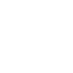 The completion of the work this month
Insert text here
Insert text here, and insert text here.
01
Insert text here
Insert text here, and insert text here.
02
Insert text here
Insert text here, and insert text here.
03
PART 03
Improvements
PLEASE INSERT YOUR TEXT HERE
Insert text here
Insert text here, insert text here, insert text here, insert text here.
Please insert keywords
There are shortcomings and improvements
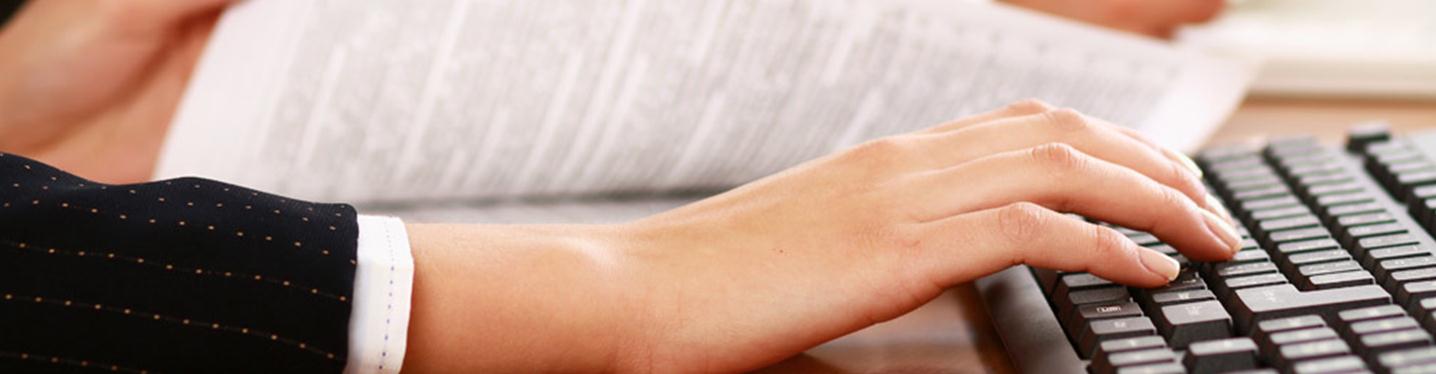 Insert text here, insert text here, insert text here.
There are shortcomings and improvements
Insert text here
Insert text here
Insert text here
Insert text here, and insert text here
Insert text here
Insert text here, and insert text here
Insert text here
Insert text here, and insert text here
Insert text here
Insert text here, and insert text here
There are shortcomings and improvements
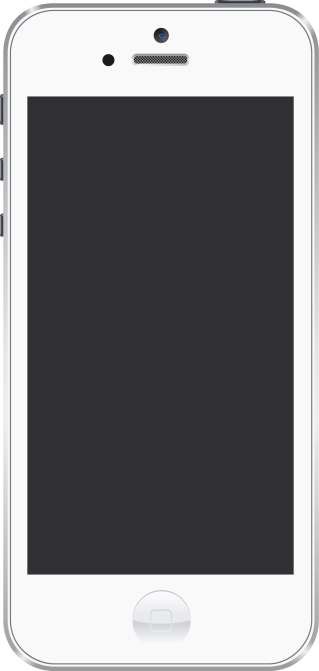 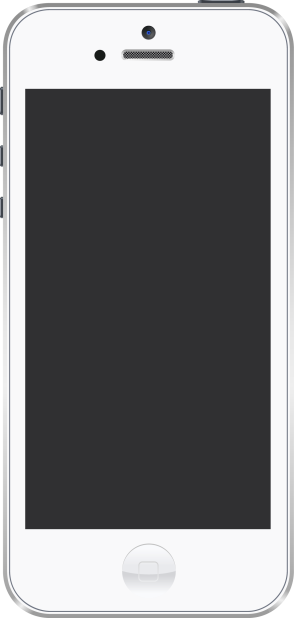 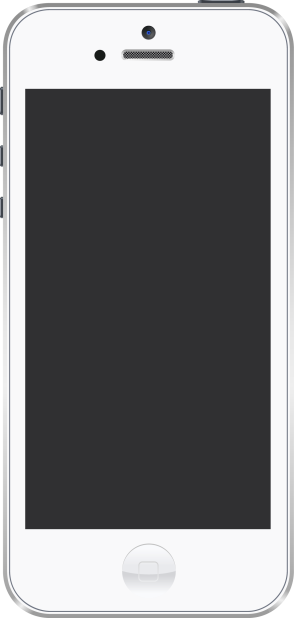 Insert text here, insert text here,Insert text here, insert text here, insert text here.
PART 04
Next month's plan
PLEASE INSERT YOUR TEXT HERE
PPTDownload http://www.1ppt.com/xiazai/
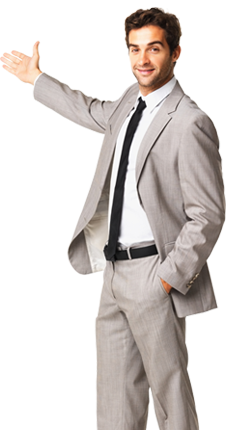 Next month's plan
Insert text here. Insert text here. Insert text here. Insert text here. Insert text here. Insert text here.
34%
56%
78%
90%
12%
keyword
keyword
keyword
keyword
keyword
Next month's plan
Insert text here. Insert text here. Insert text here. Insert text here.
Insert text here Insert text here
Insert text here Insert text here
Insert text here Insert text here
Insert text here Insert text here
Insert text here Insert text here
34%
12%
56%
789%
Next month's plan
Insert text
Insert text here. Insert text here.
Insert text
Insert text here. Insert text here.
Insert text
Insert text here. Insert text here.
Insert text
Insert text here. Insert text here.
LOGO
Thank you
THANKS FOR WATCHING
Reporter:freeppt7.com
https://www.freeppt7.com